Защита проекта «Подари ребёнку радость»Помощь детям-сиротамГруппа тп-11
В реализации проекта приняли участие:1. Краева Екатерина Алексеевна2.Лабузова Виктория Андреевна3.тихонова кристина александровна4.клёсова наталья сергеевна5.федоренко галина станиславовна
Центральная идея данного проекта – оказание добровольной помощи в рамках проекта «Подари ребёнку радость».
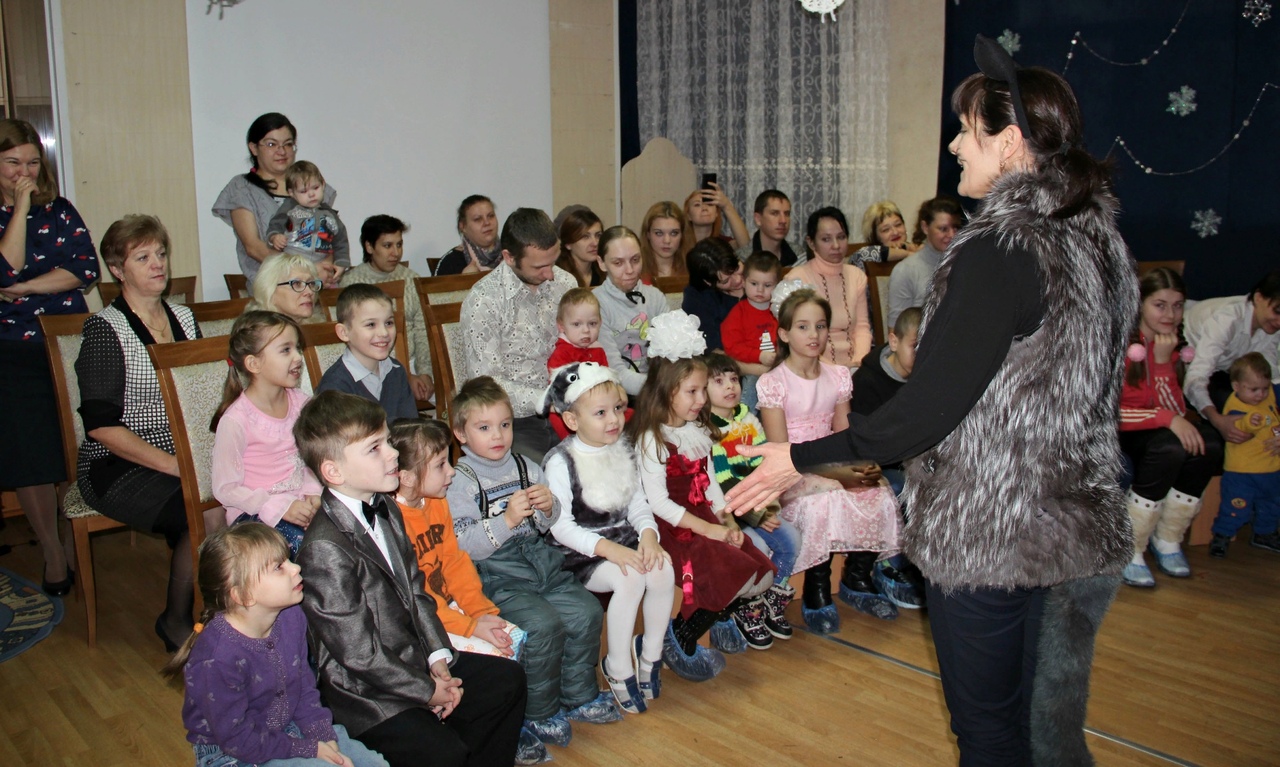 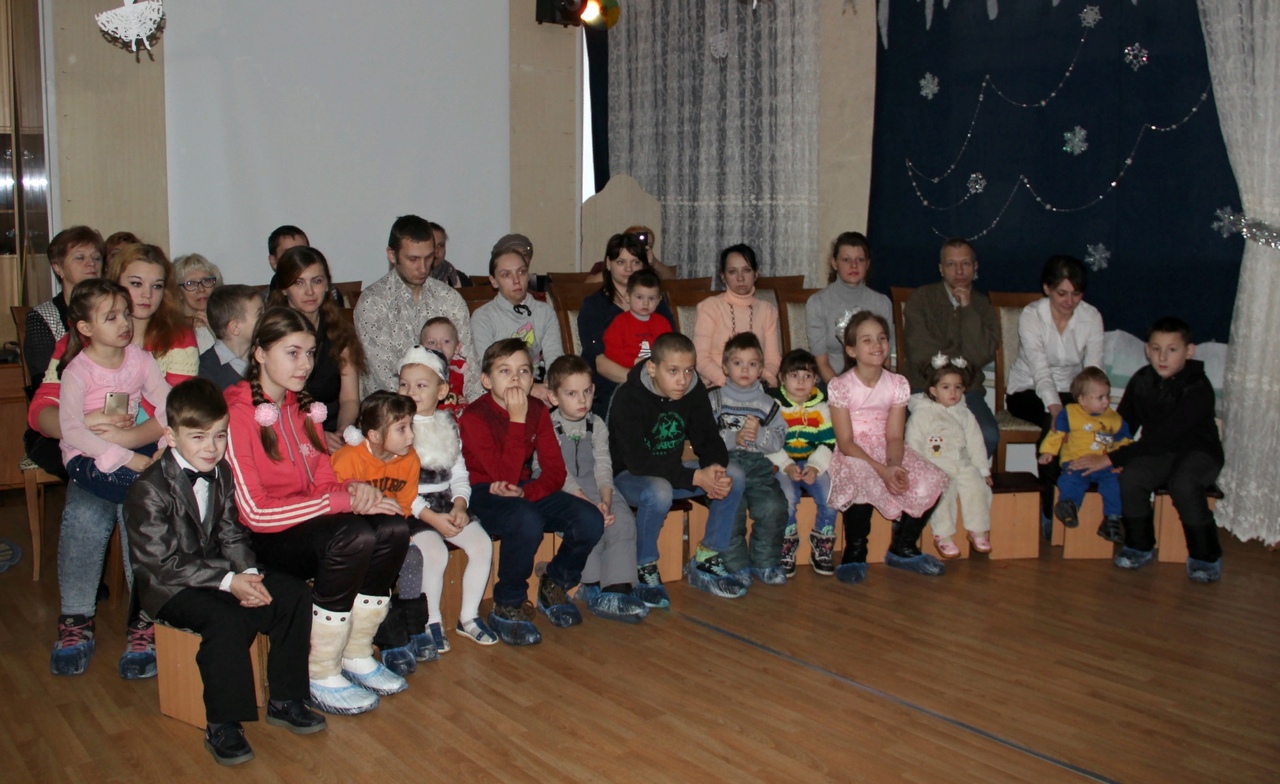 виды деятельности, выполняемые в ходе реализации проекта:1. Организация сбора помощи детям-сиротам (игрушки, вещи, книги).2. Оказание помощи детям-сиротам в обучении.
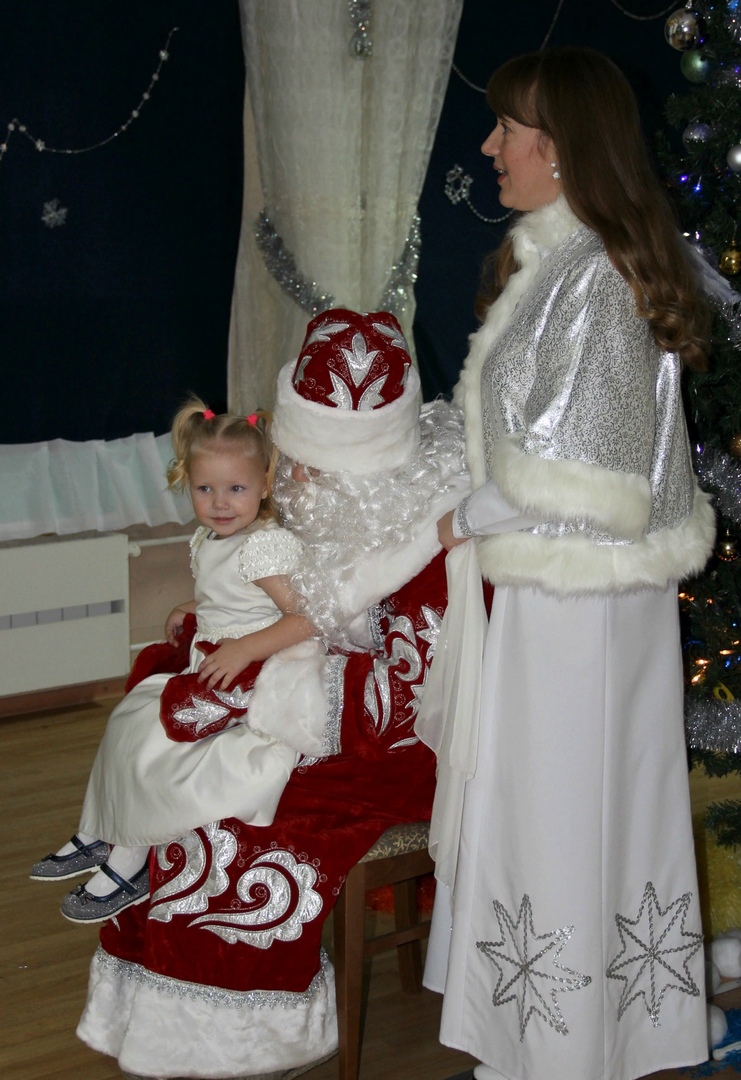 3. Вовлечение детей-сирот в общественную жизнь в игровой форме.4. Развитие творческих навыков у детей-сирот.5. Проведение праздника «Новый год»
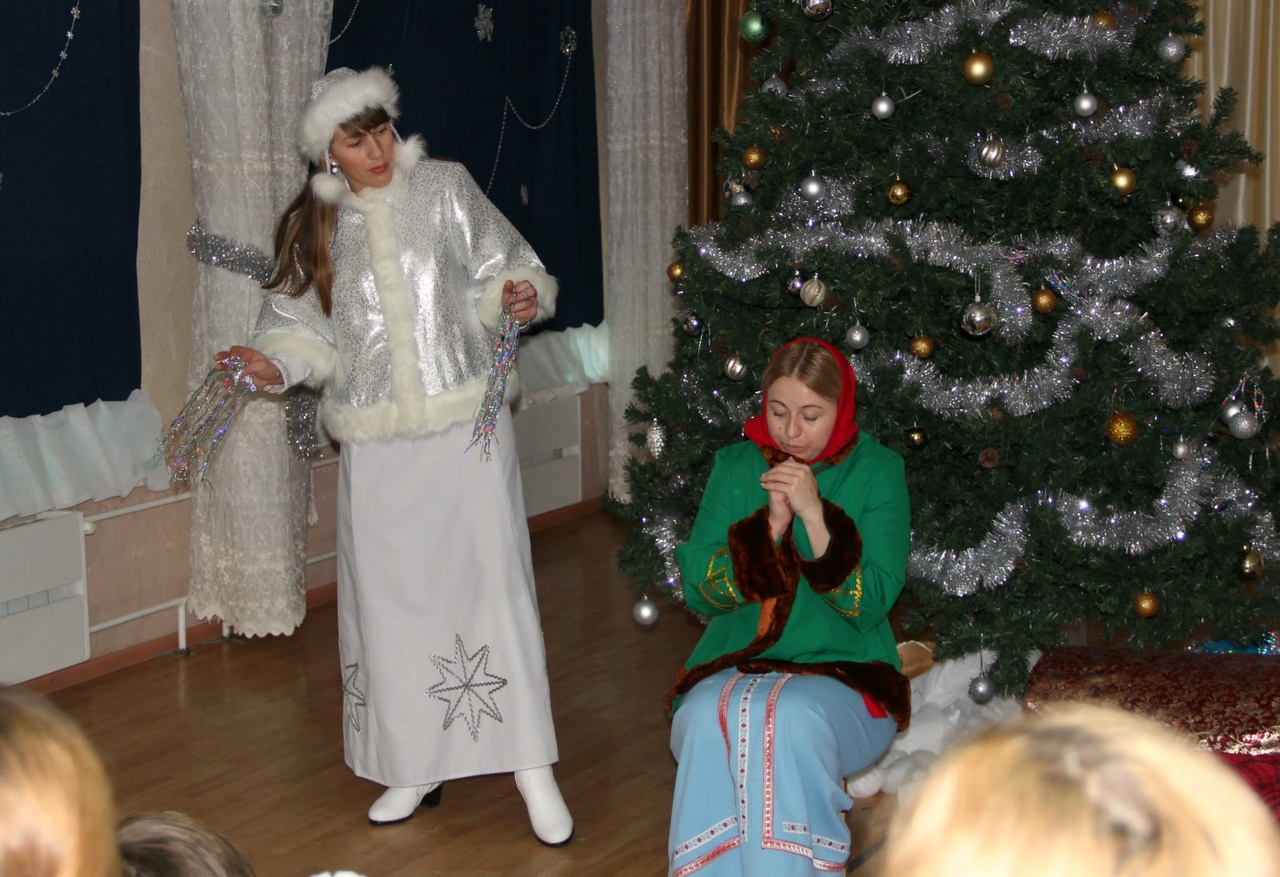 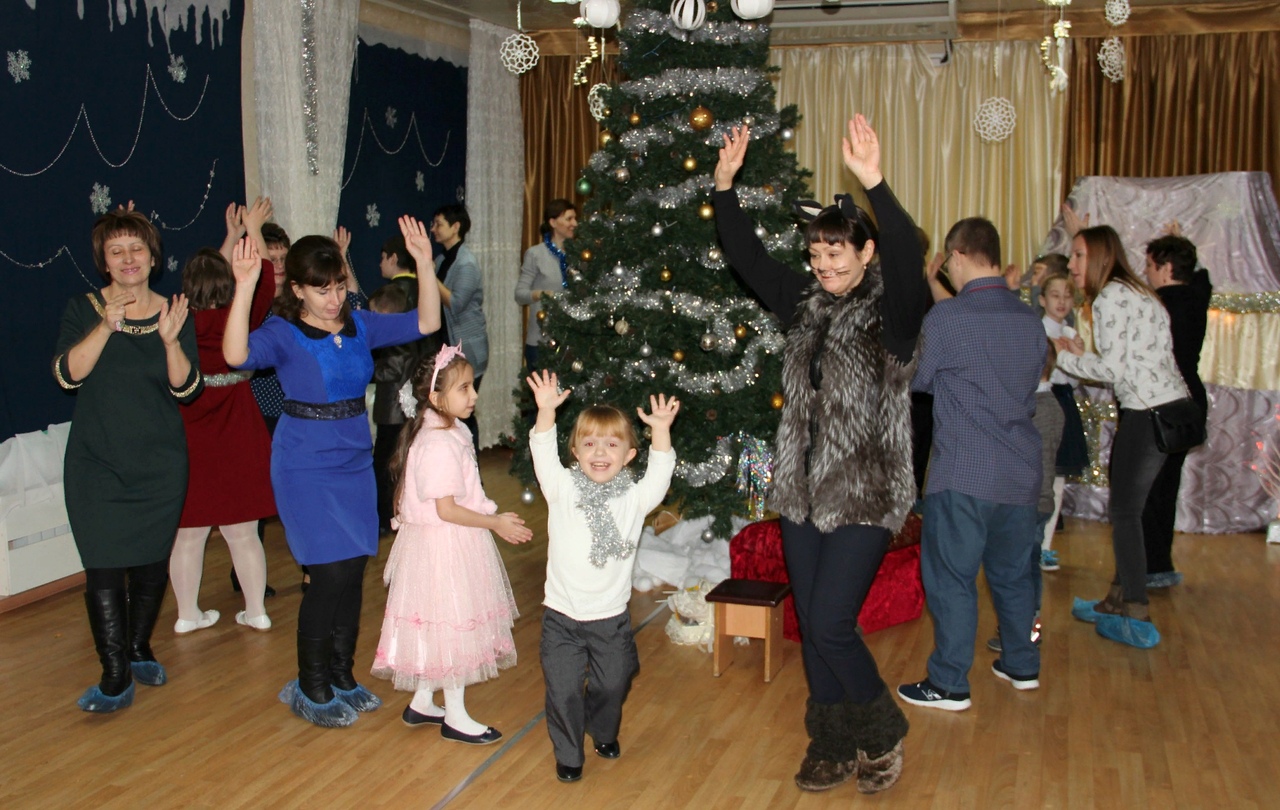 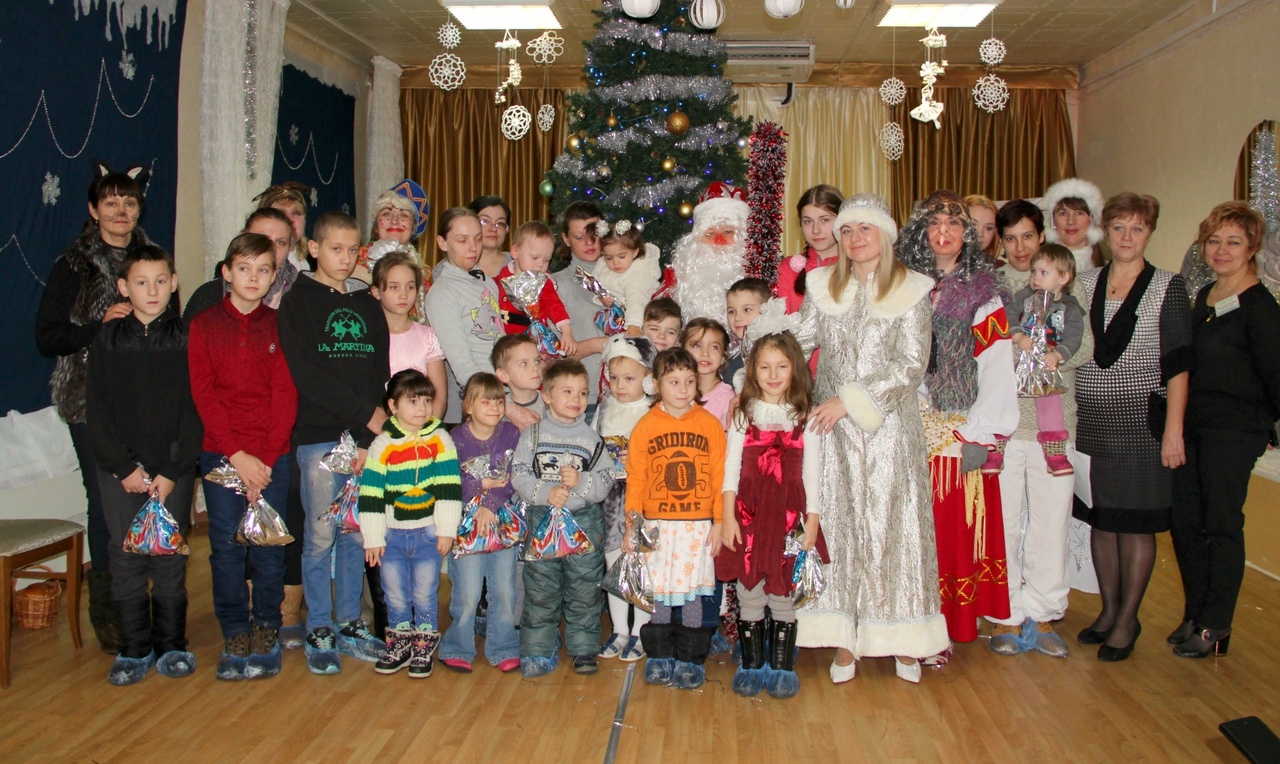 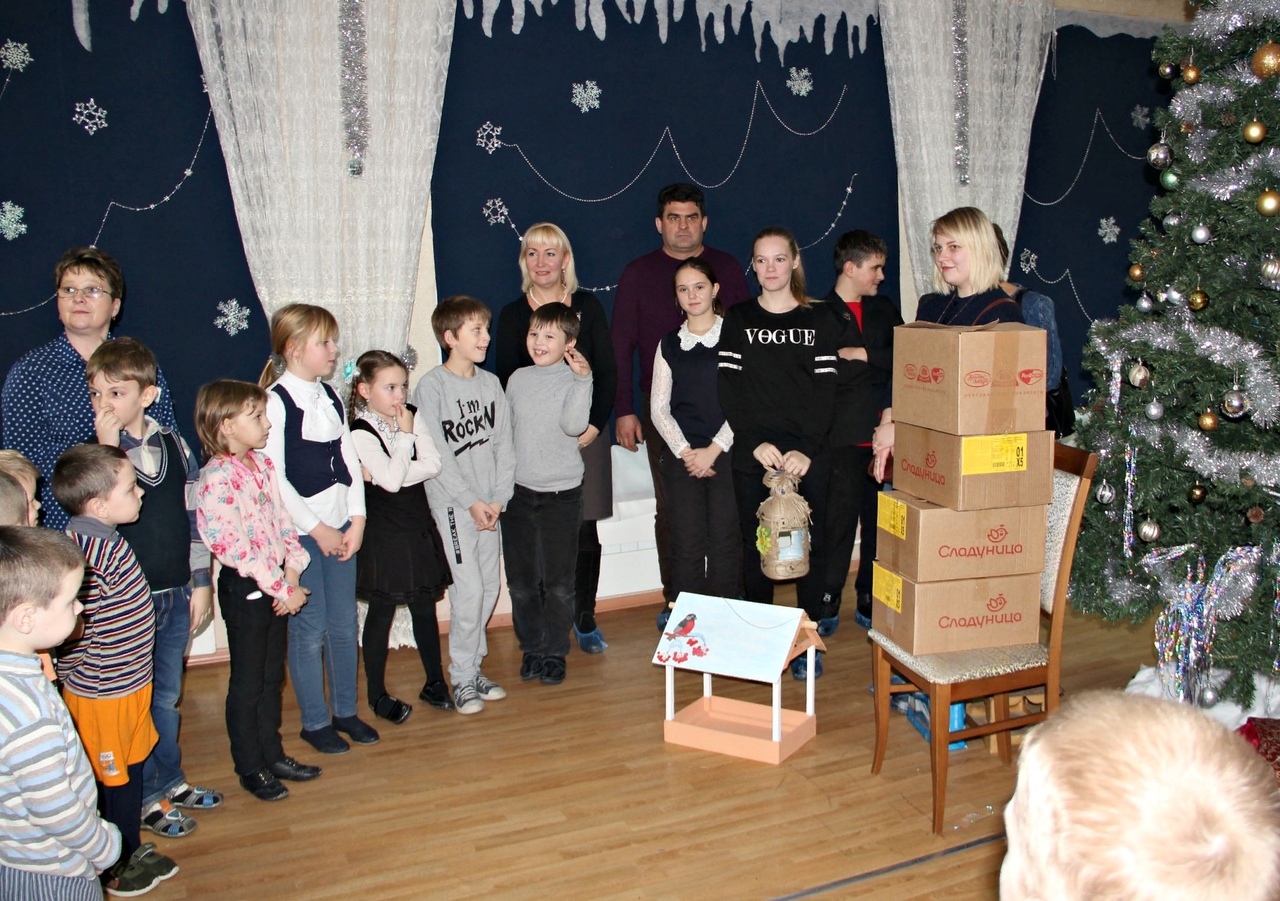 «Вяземский социально-реабилитационный центр
для несовершеннолетних «Гармония»
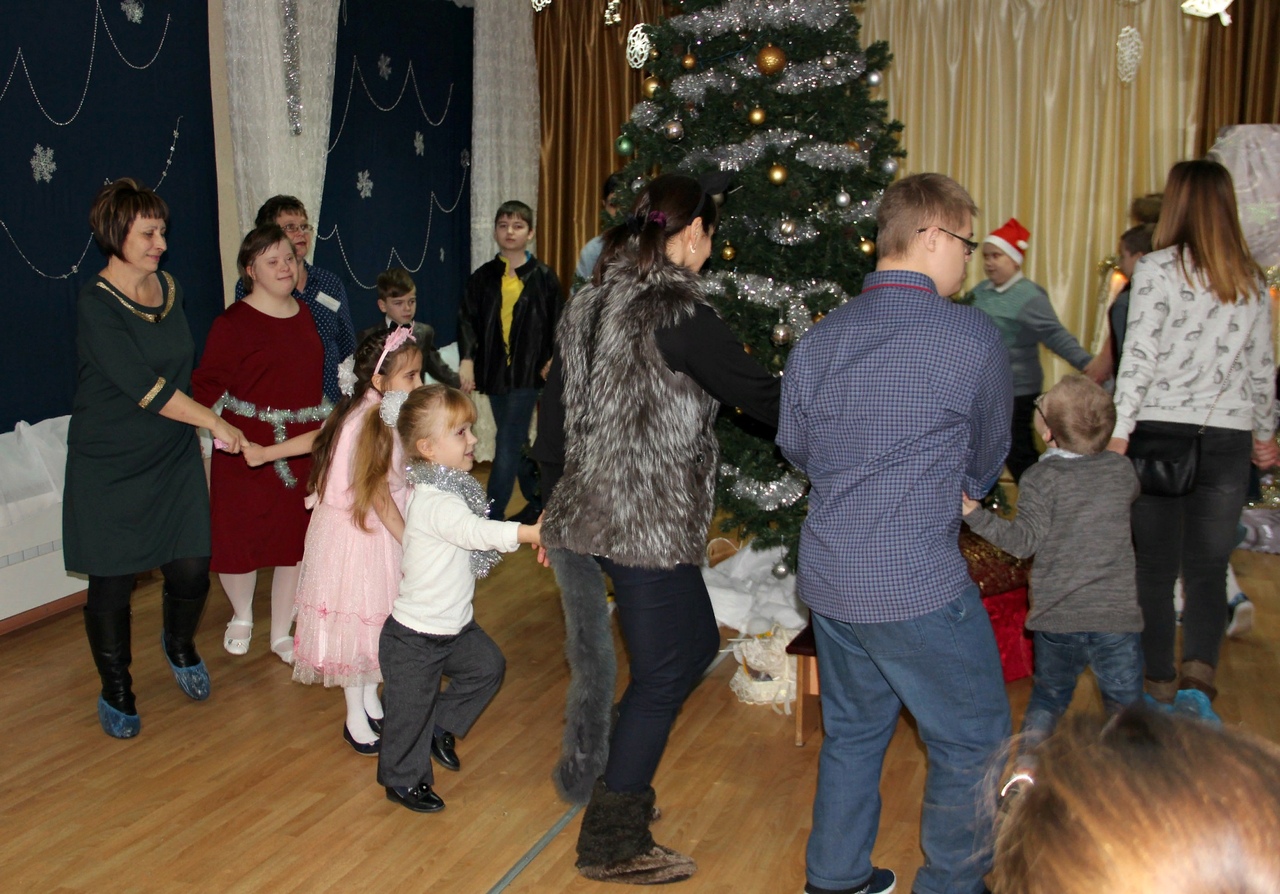 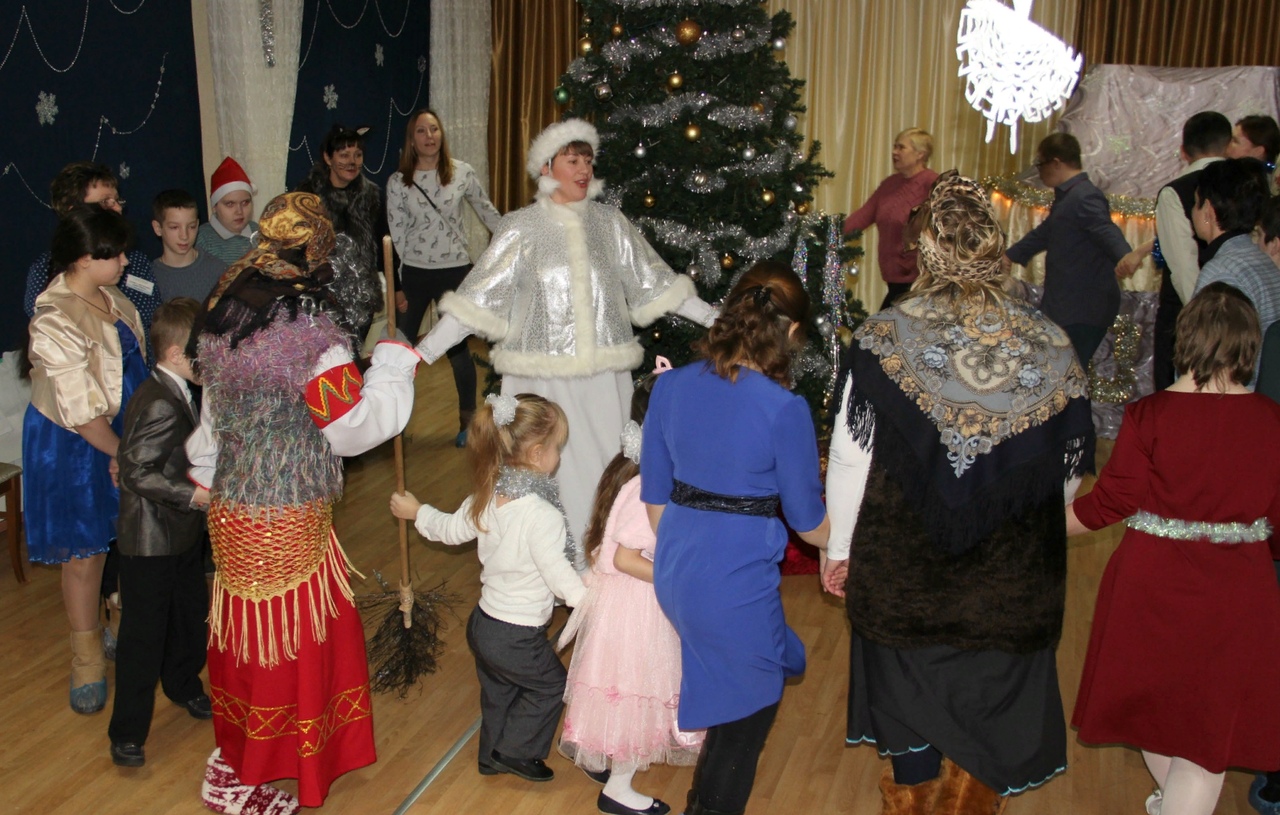 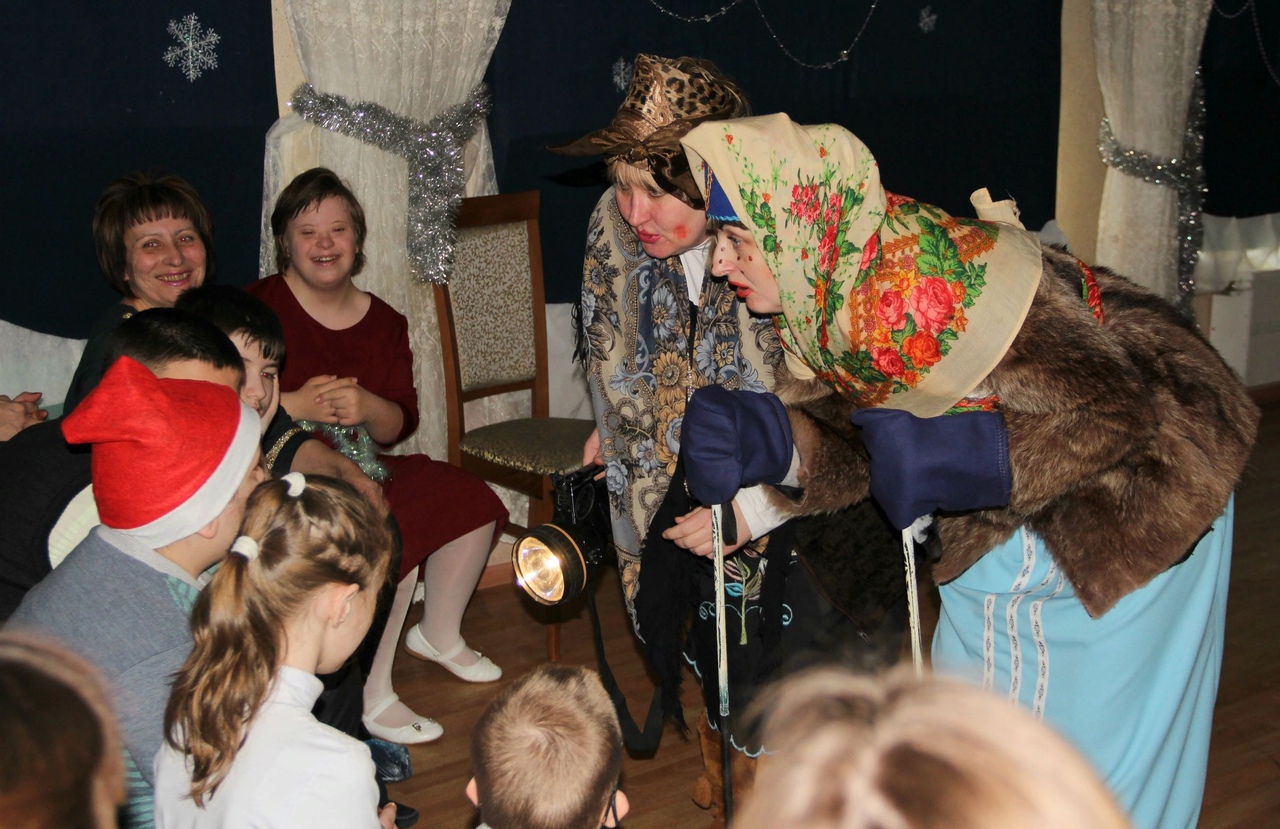 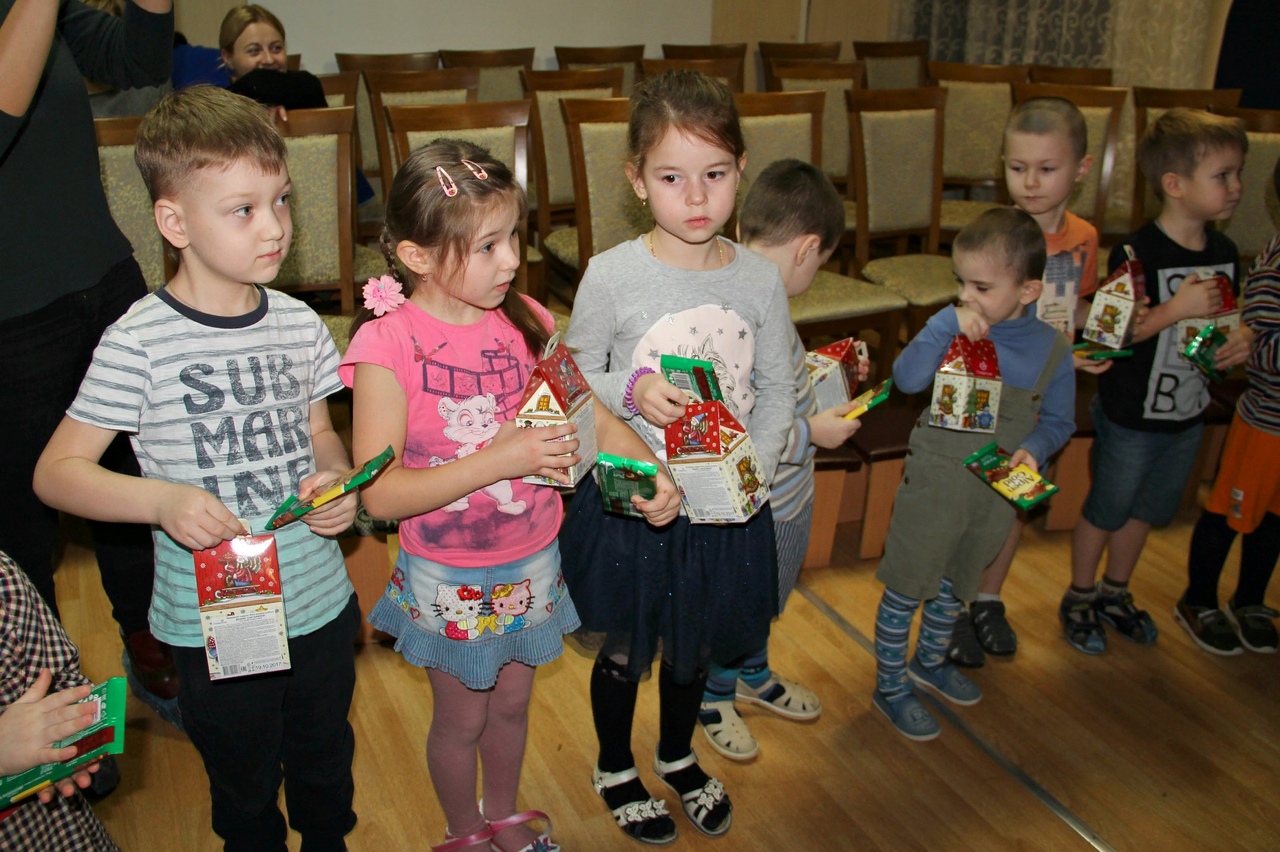 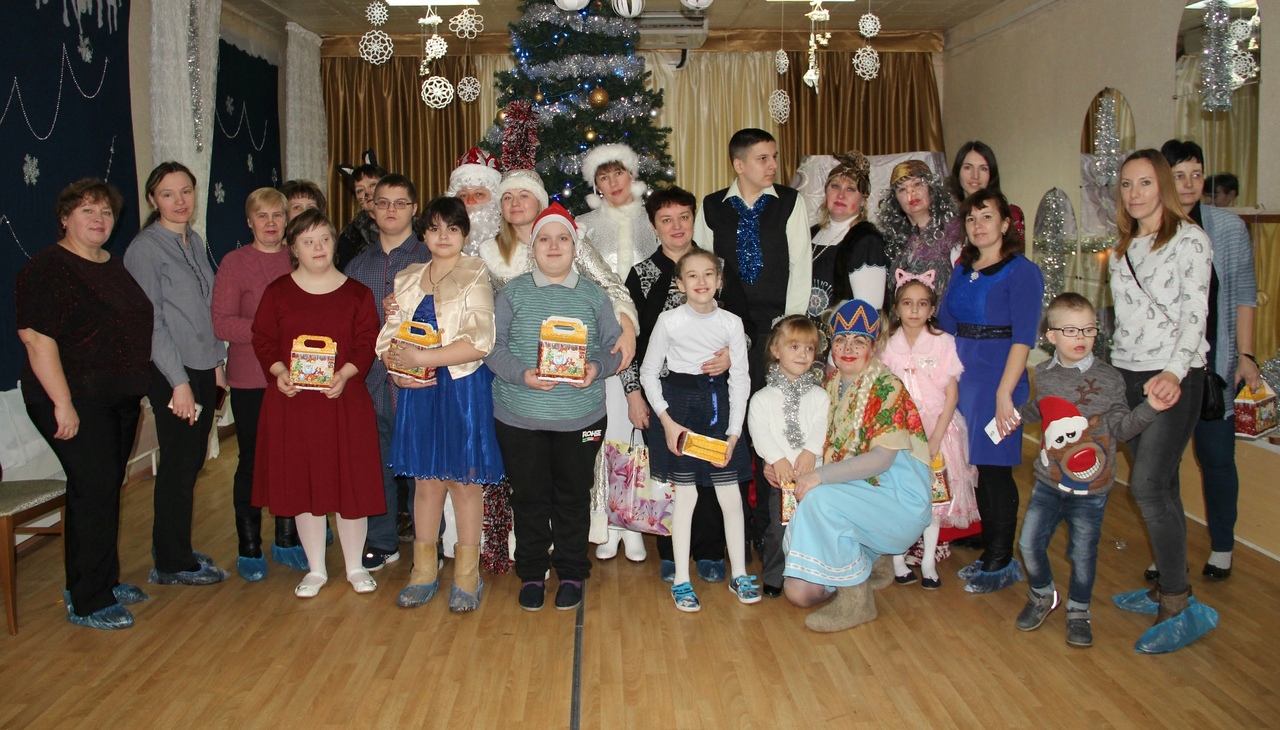 Спасибо за внимание!